कक्षा -9
अध्याय-14
सांख्यिकी
1
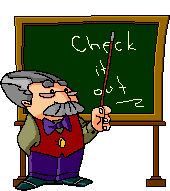 हमें क्या सीखना है
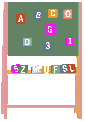 Click on the topic
भूमिका
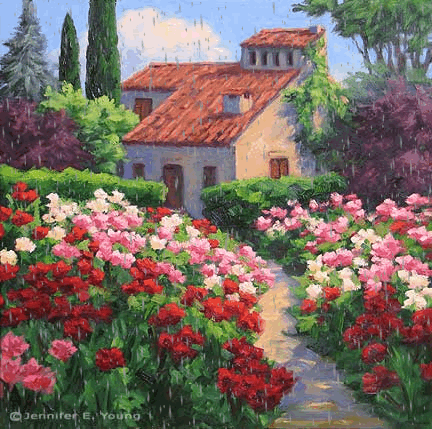 बारंबारता बहुभुज
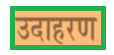 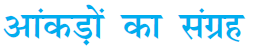 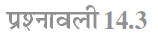 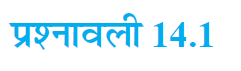 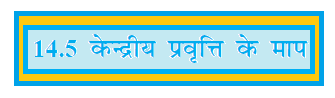 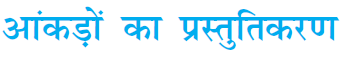 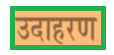 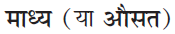 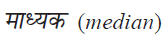 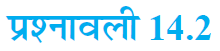 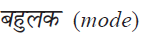 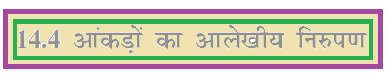 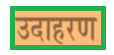 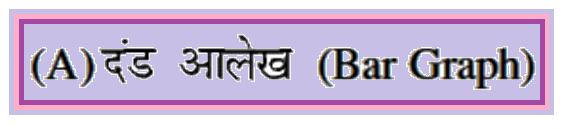 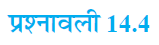 आयतचित्र
2
भूमिका
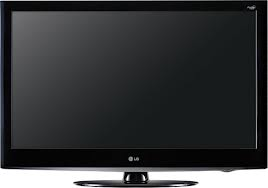 Click on TV
3
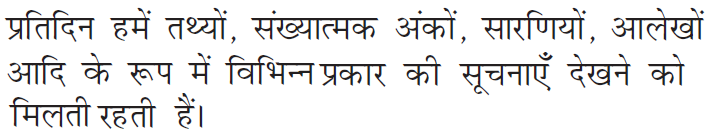 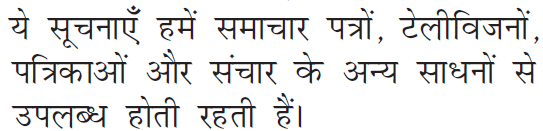 भूमिका
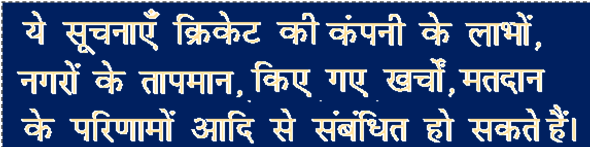 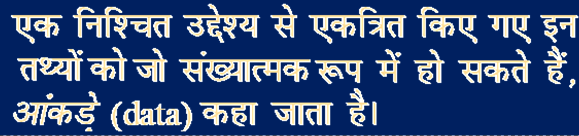 4
सांख्यिकी
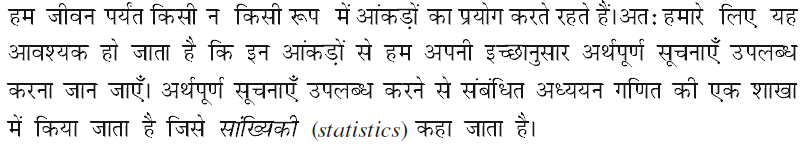 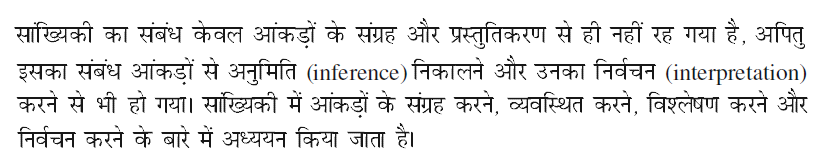 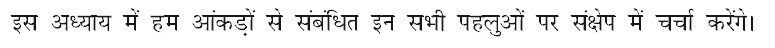 5
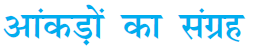 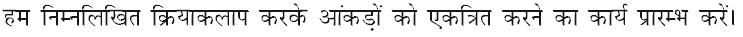 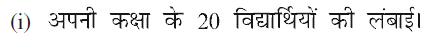 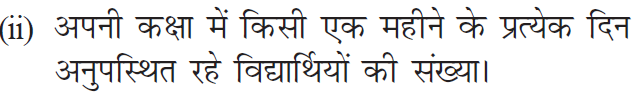 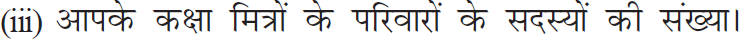 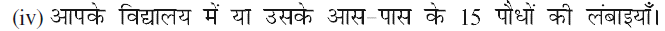 6
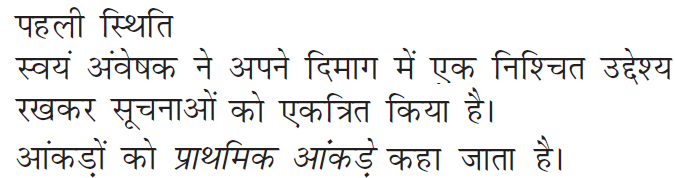 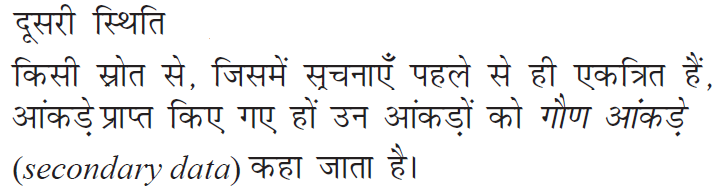 7
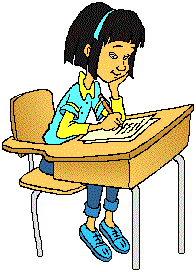 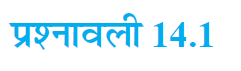 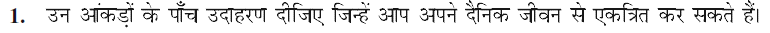 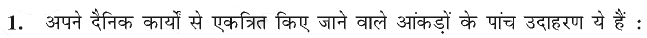 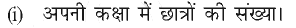 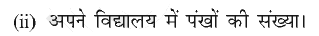 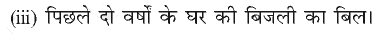 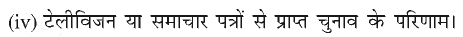 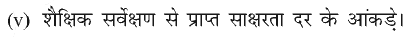 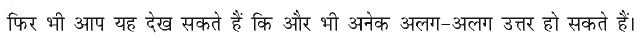 8
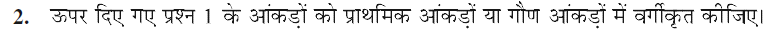 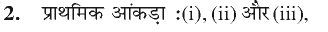 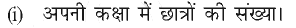 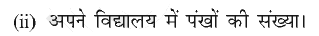 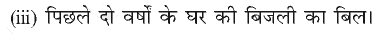 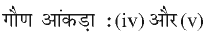 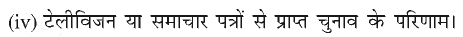 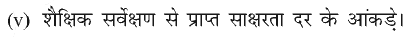 9
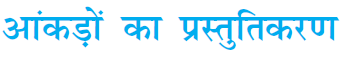 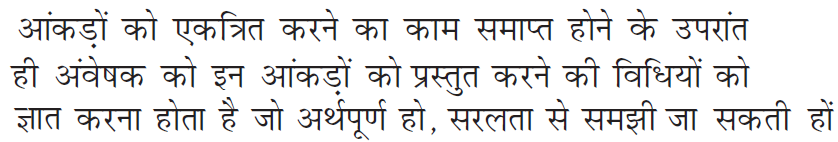 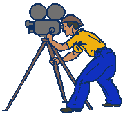 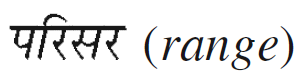 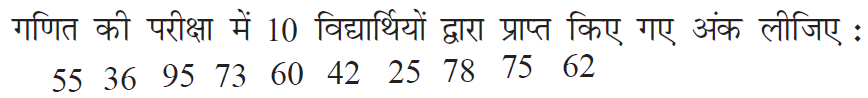 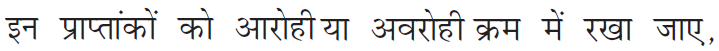 10
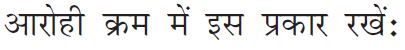 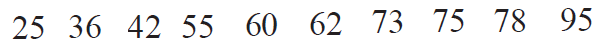 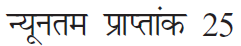 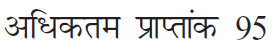 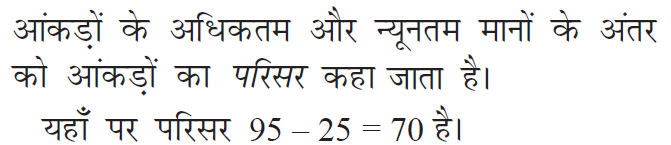 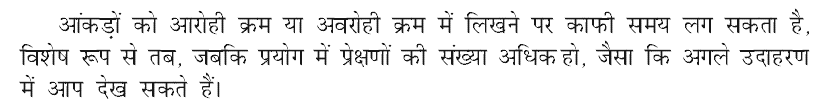 11
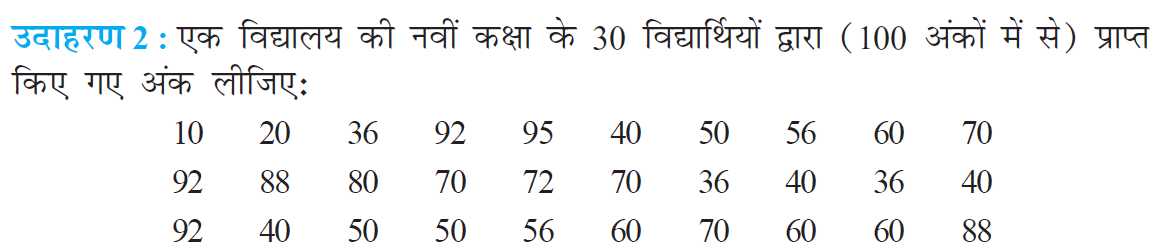 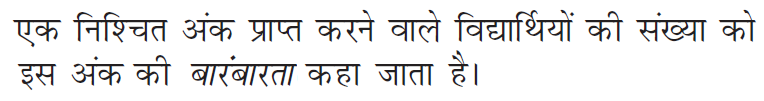 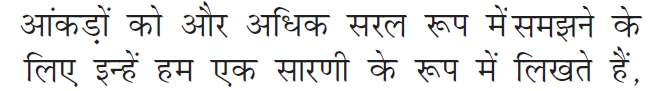 12
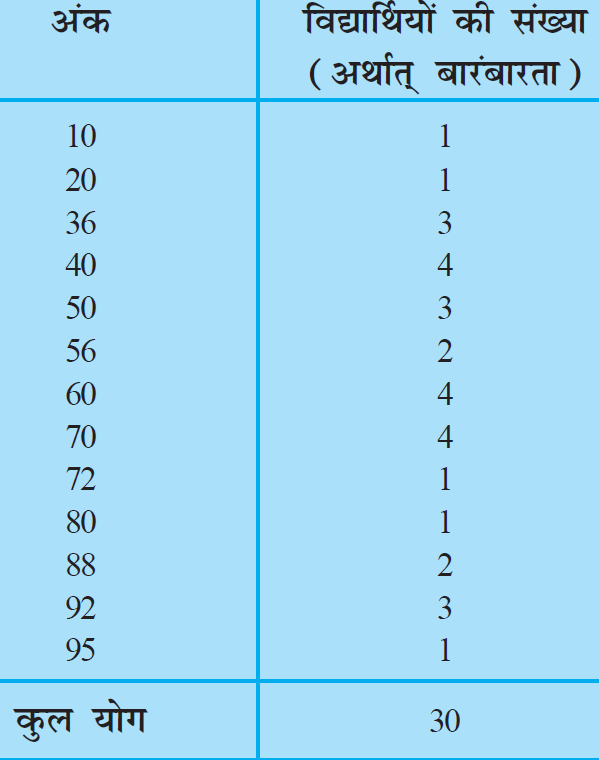 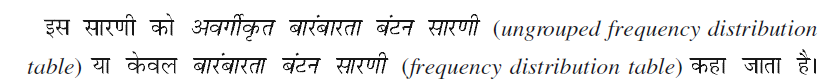 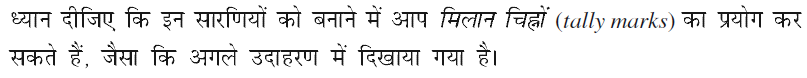 13
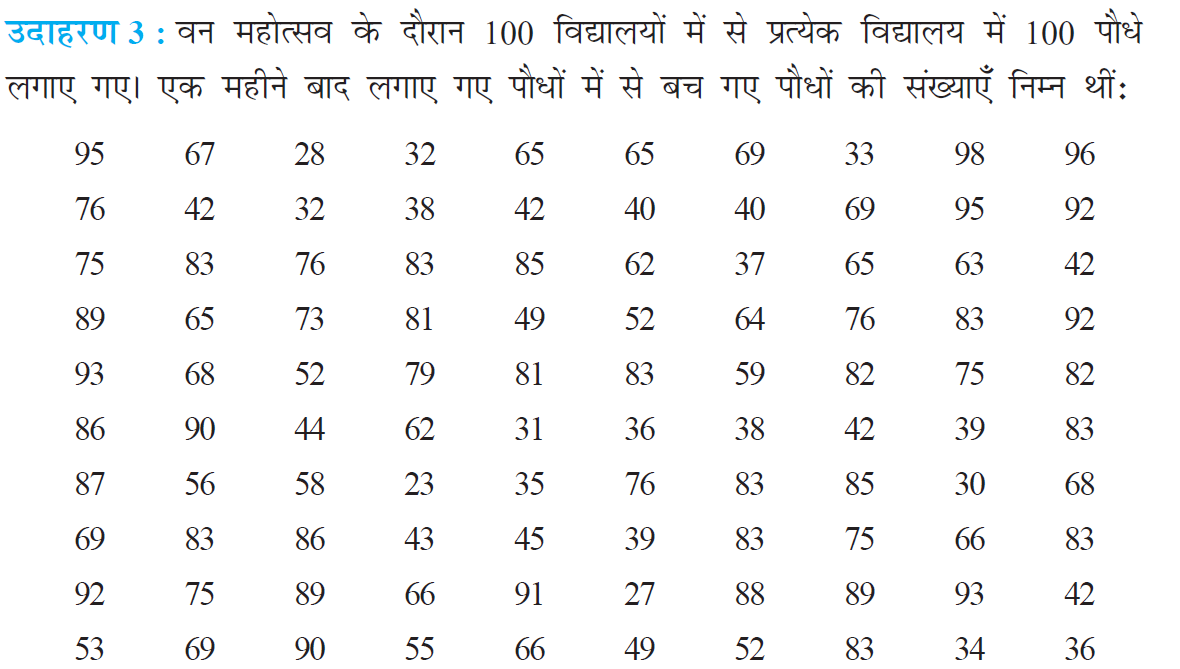 14
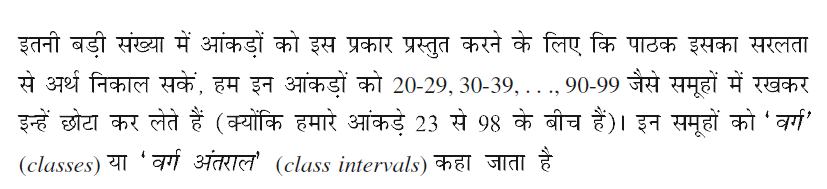 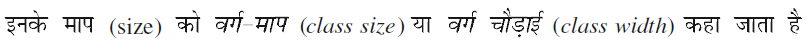 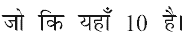 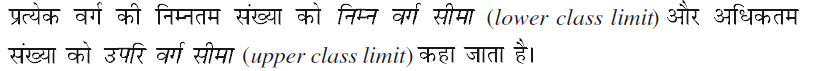 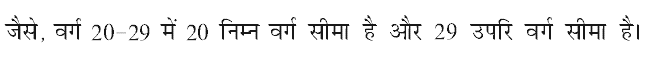 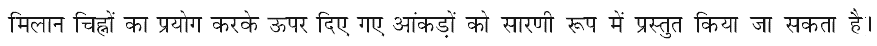 15
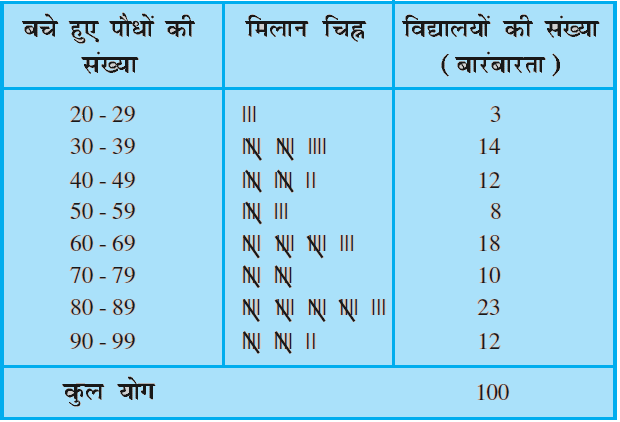 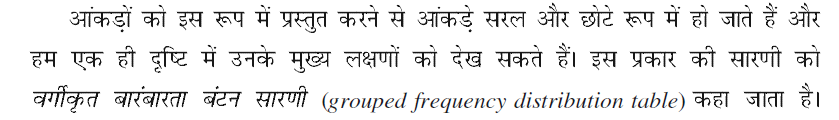 16
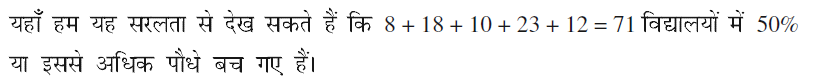 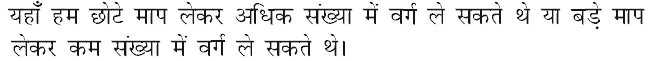 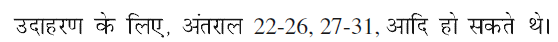 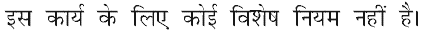 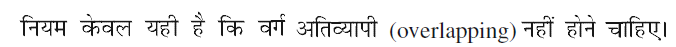 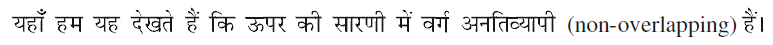 17
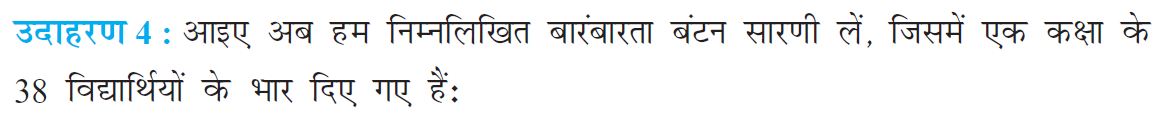 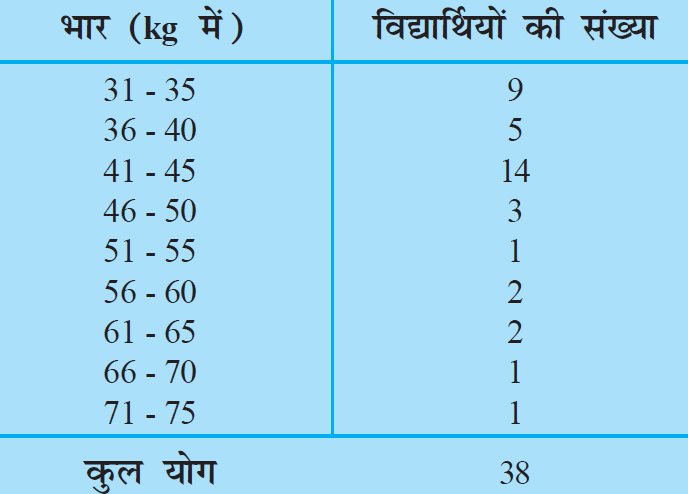 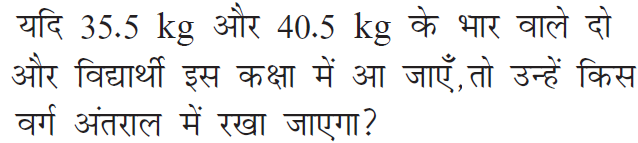 18
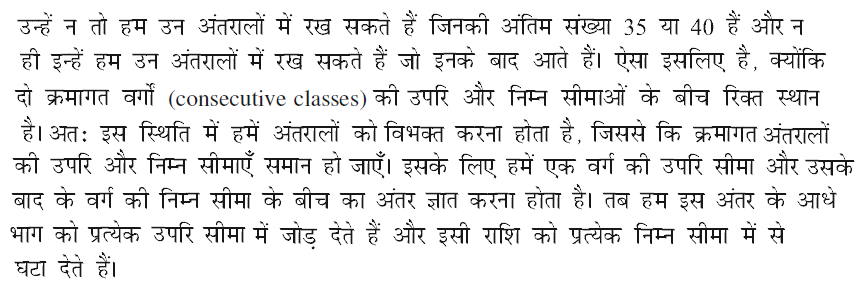 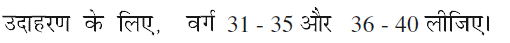 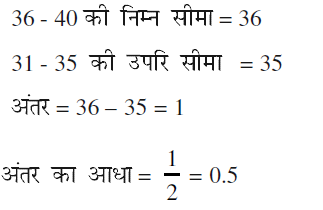 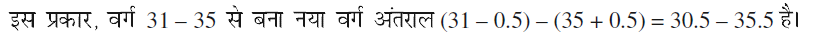 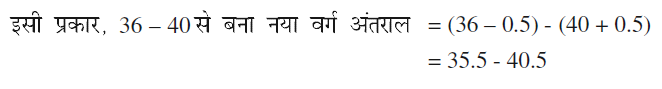 19
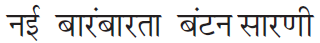 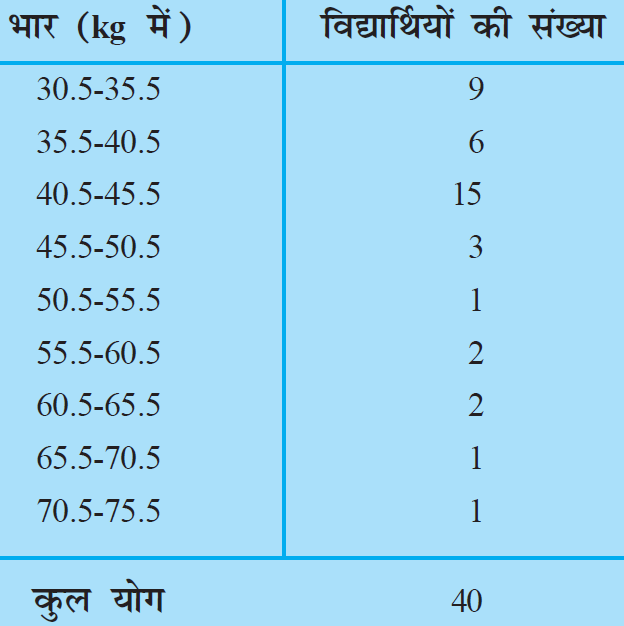 20
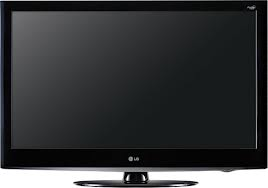 Click on TV
21
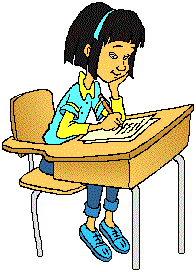 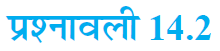 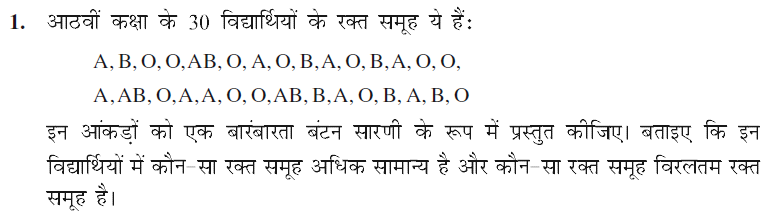 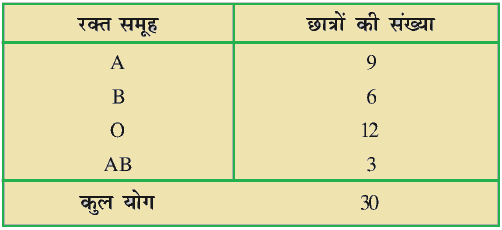 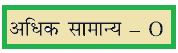 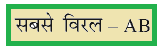 22
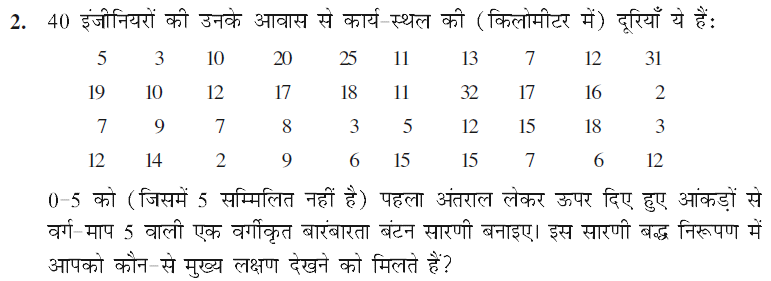 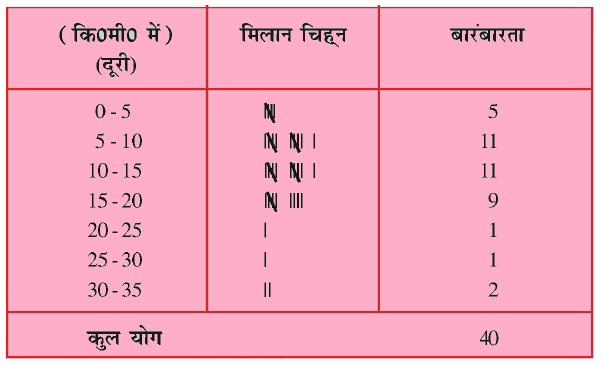 23
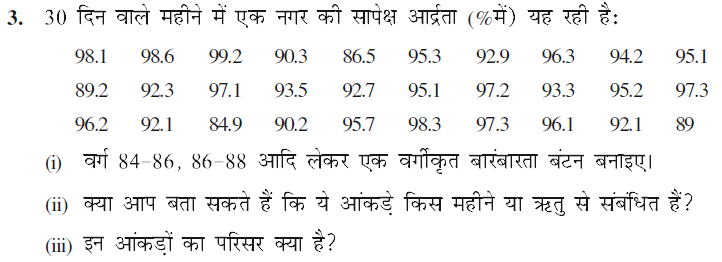 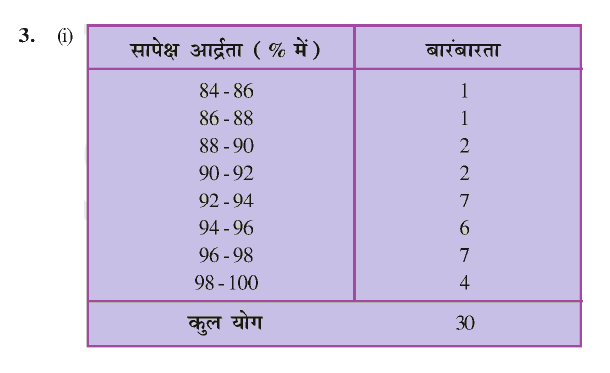 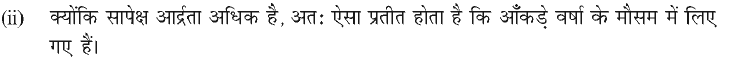 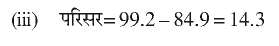 24
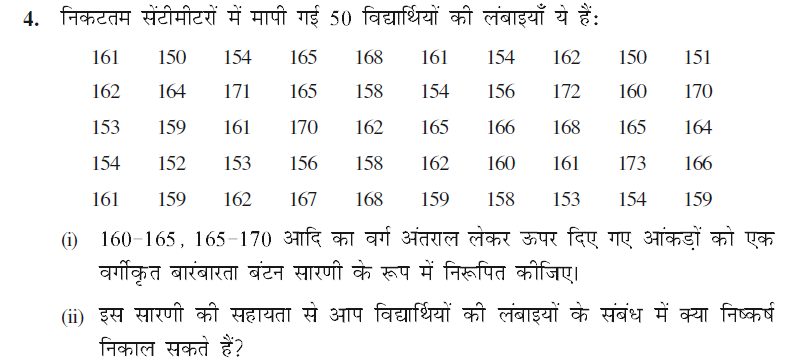 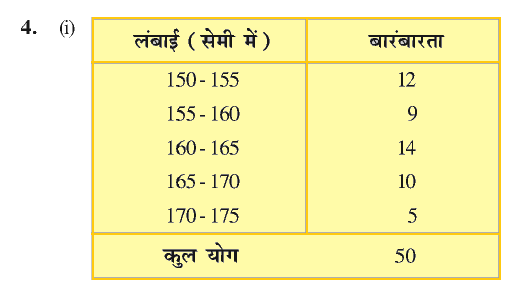 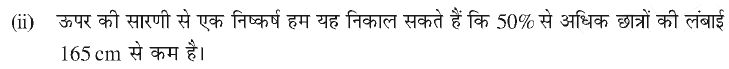 25
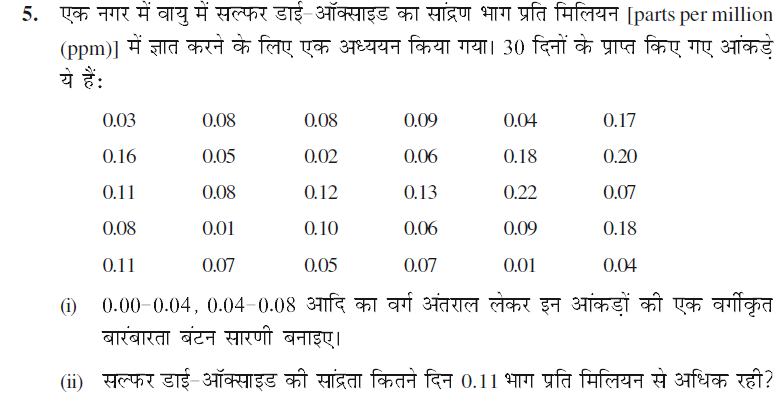 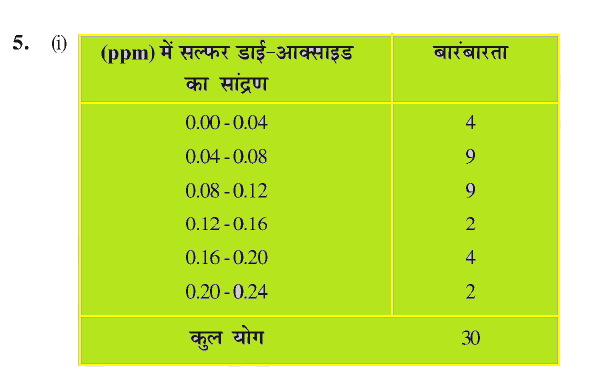 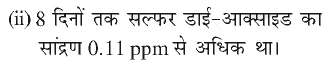 26
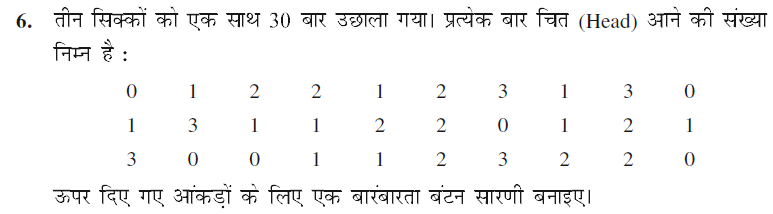 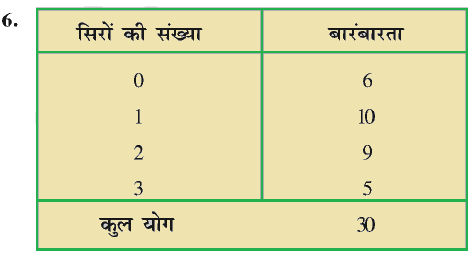 27
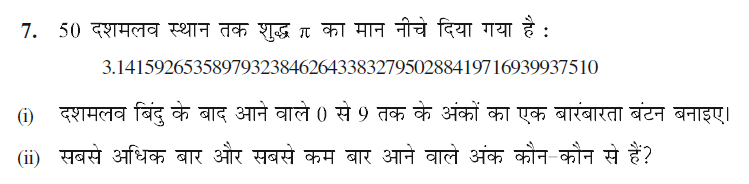 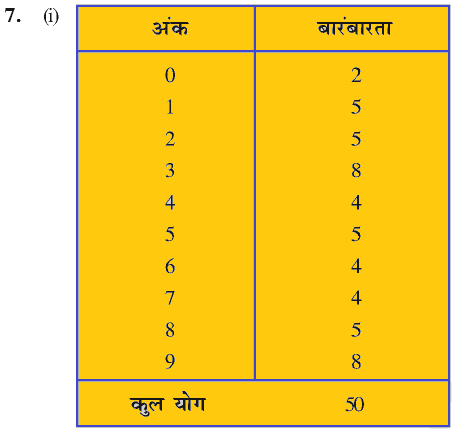 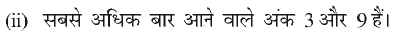 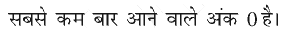 28
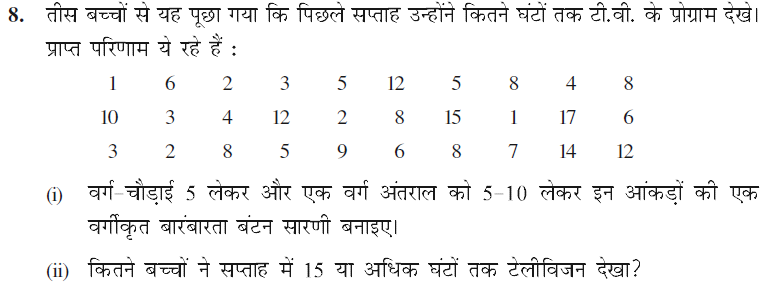 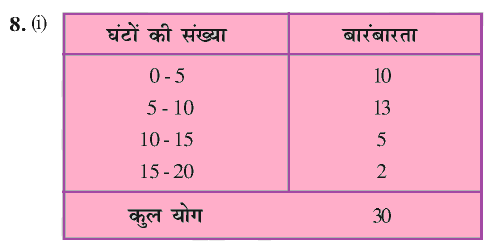 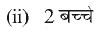 29
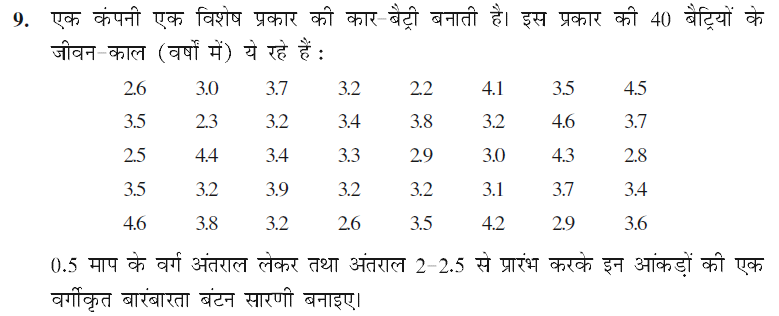 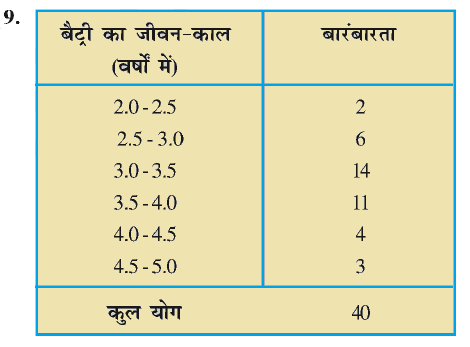 30
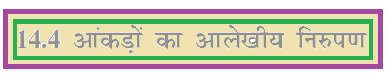 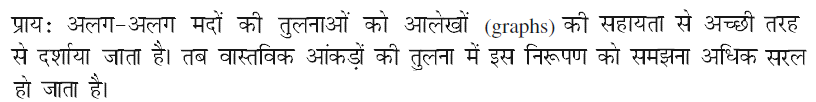 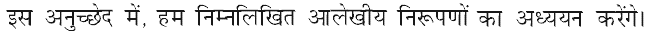 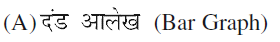 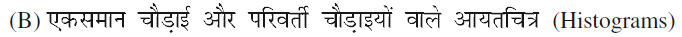 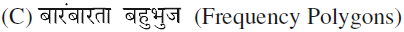 31
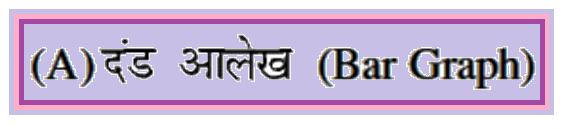 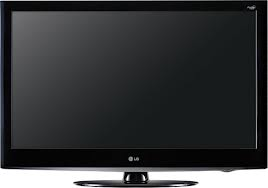 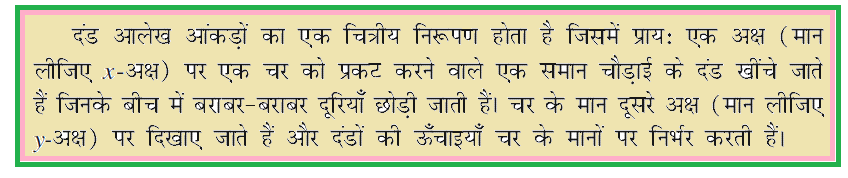 Click on TV
32
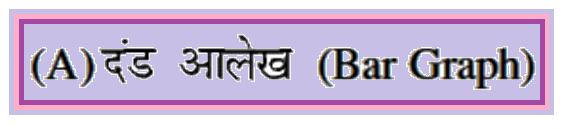 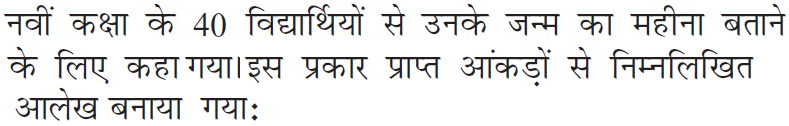 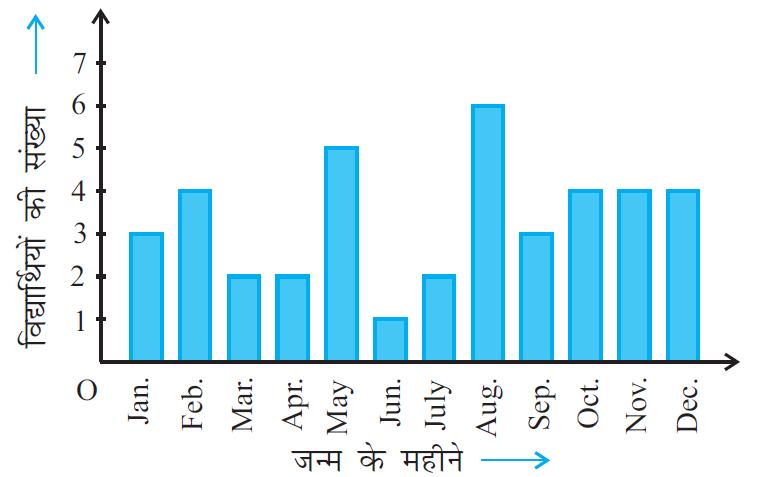 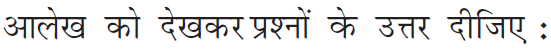 33
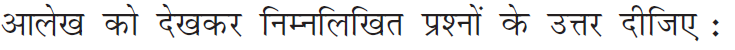 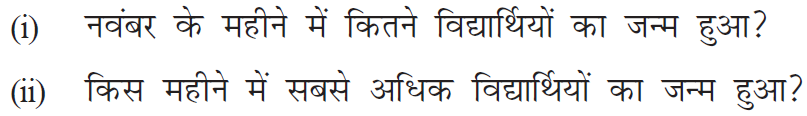 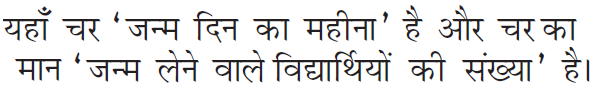 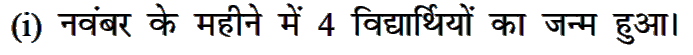 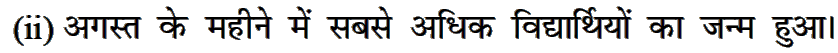 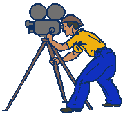 34
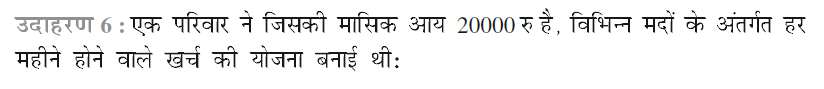 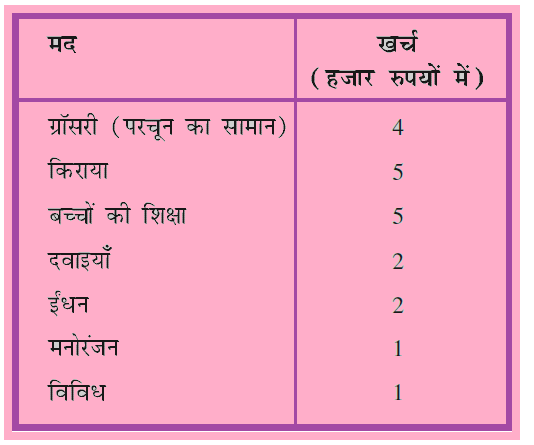 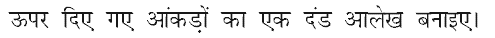 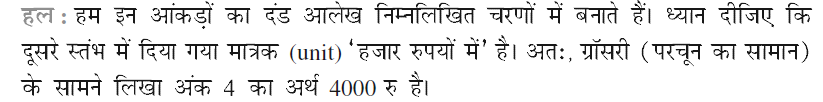 35
दंड आरेख आरेखण के लिए चरण
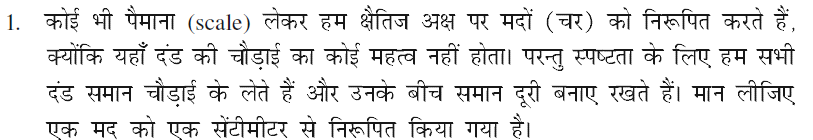 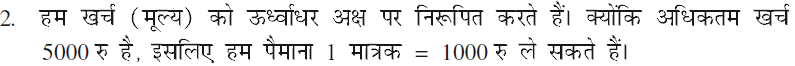 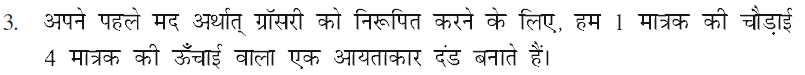 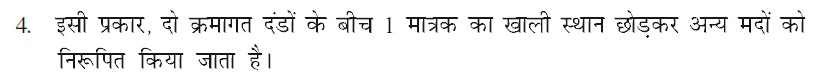 36
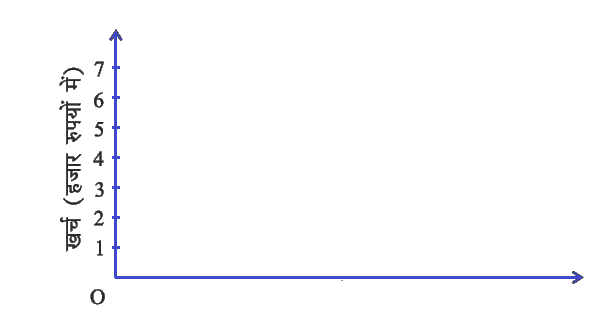 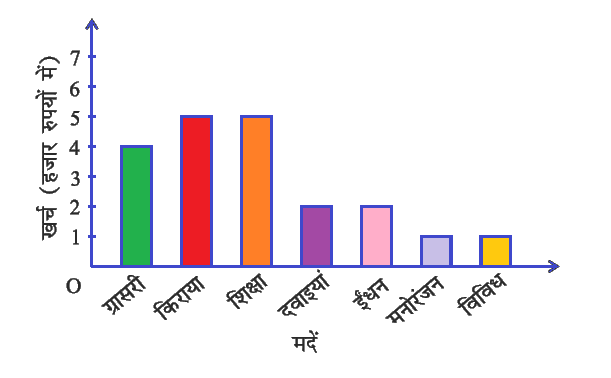 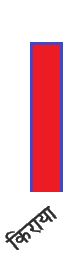 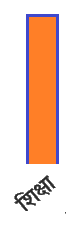 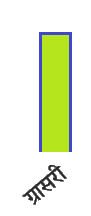 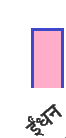 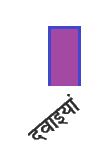 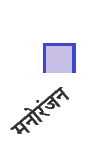 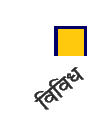 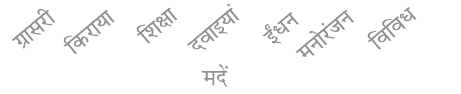 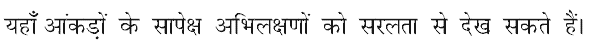 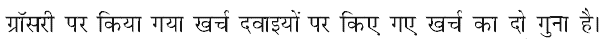 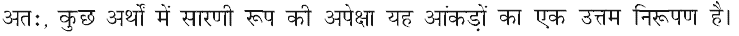 37
आयतचित्र
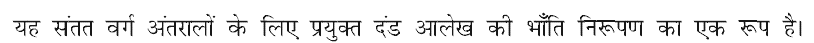 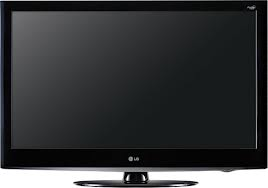 Click on TV
38
आयतचित्र
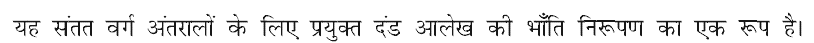 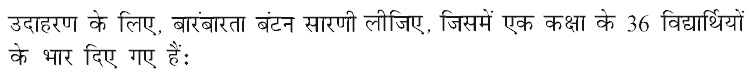 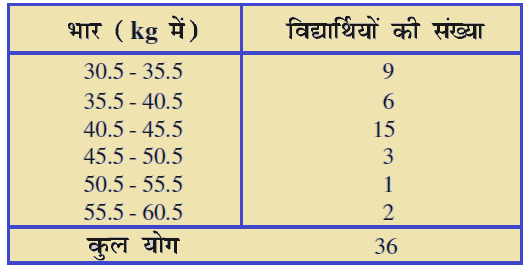 39
आयतचित्र आरेखण के लिए चरण
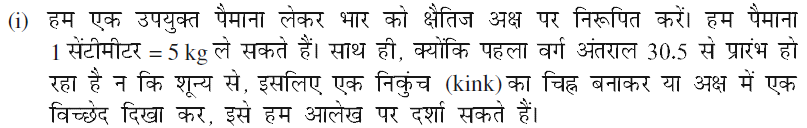 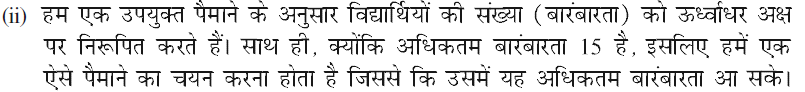 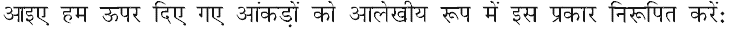 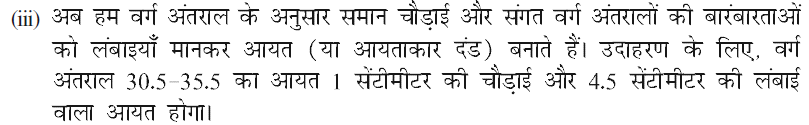 40
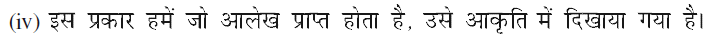 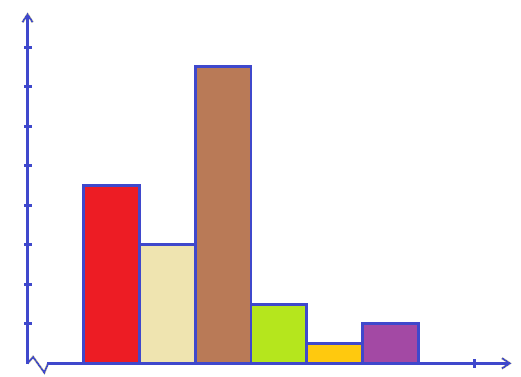 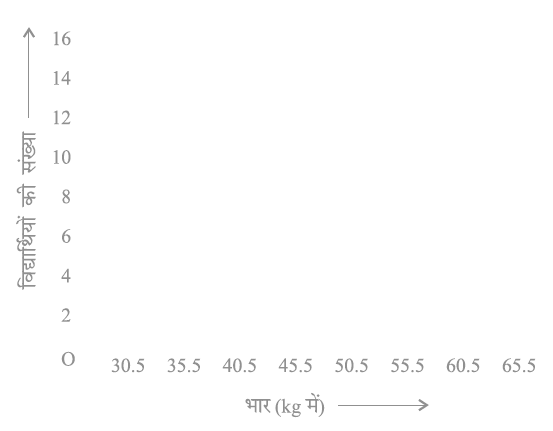 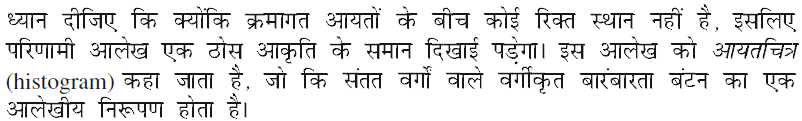 41
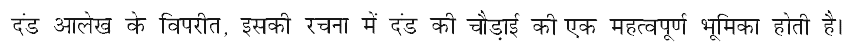 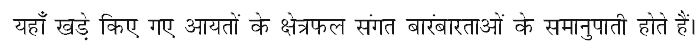 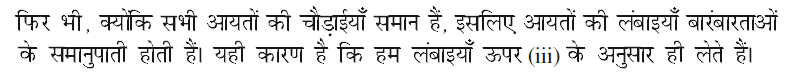 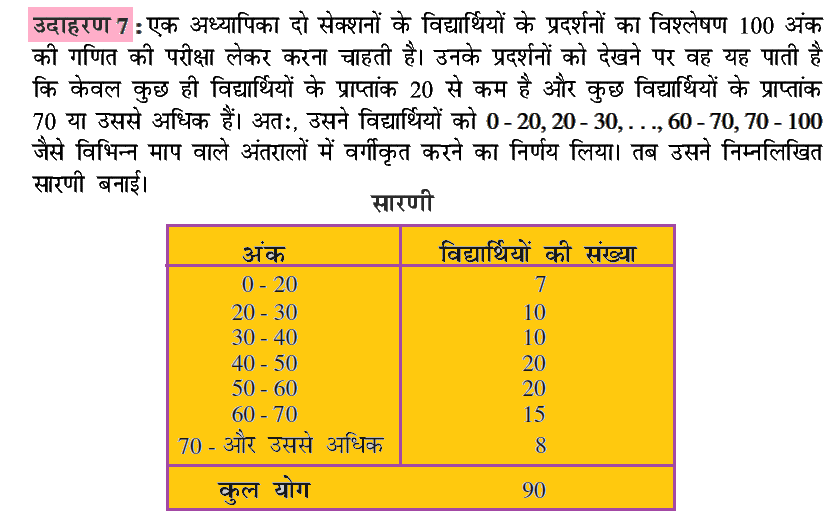 42
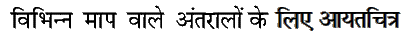 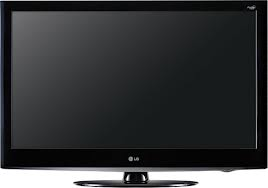 Click on TV
43
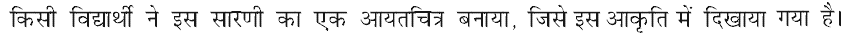 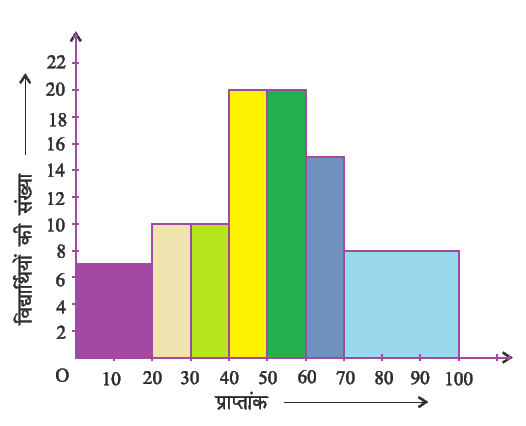 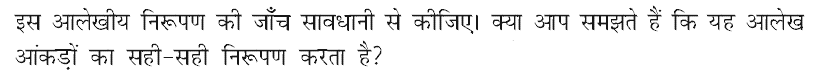 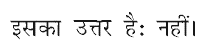 44
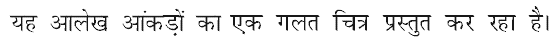 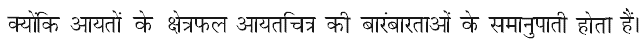 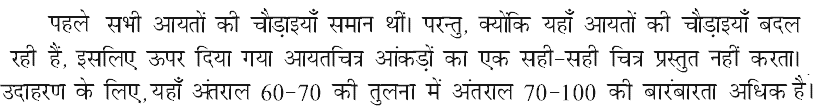 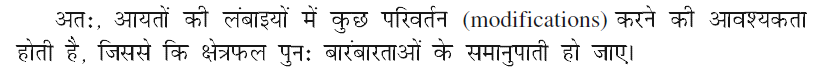 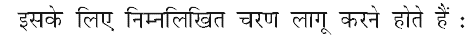 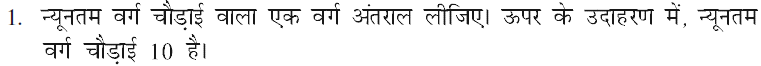 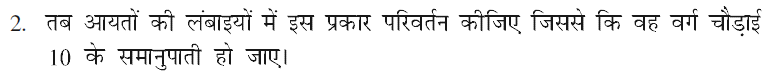 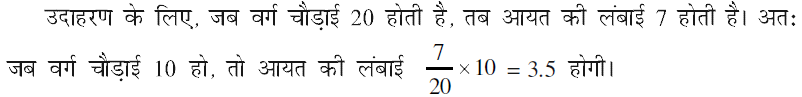 45
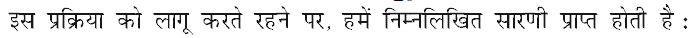 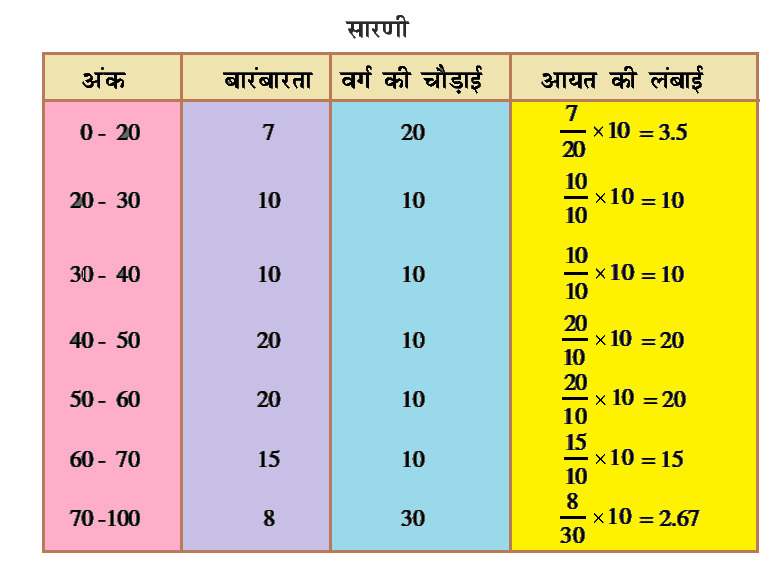 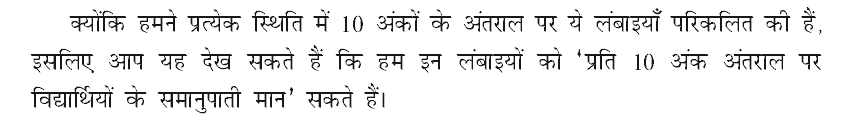 46
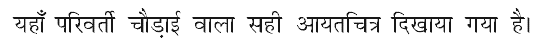 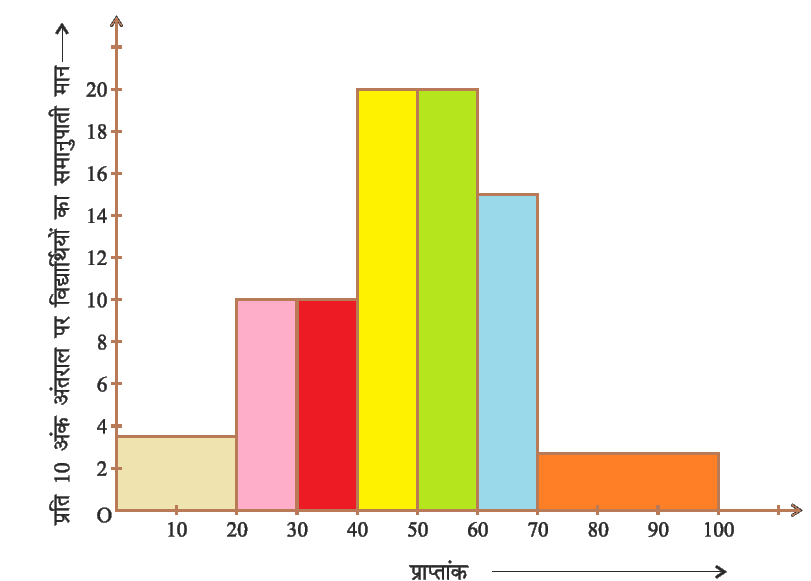 47
बारंबारता बहुभुज
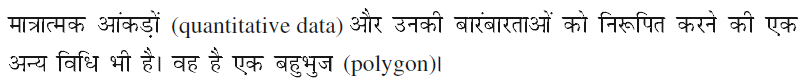 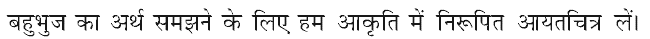 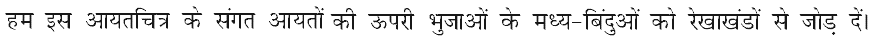 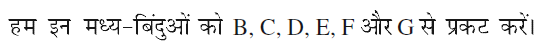 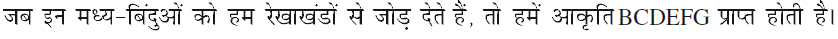 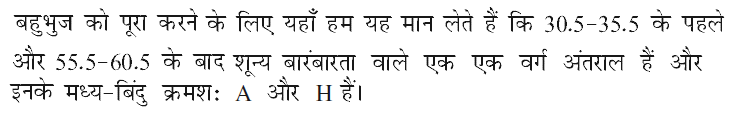 48
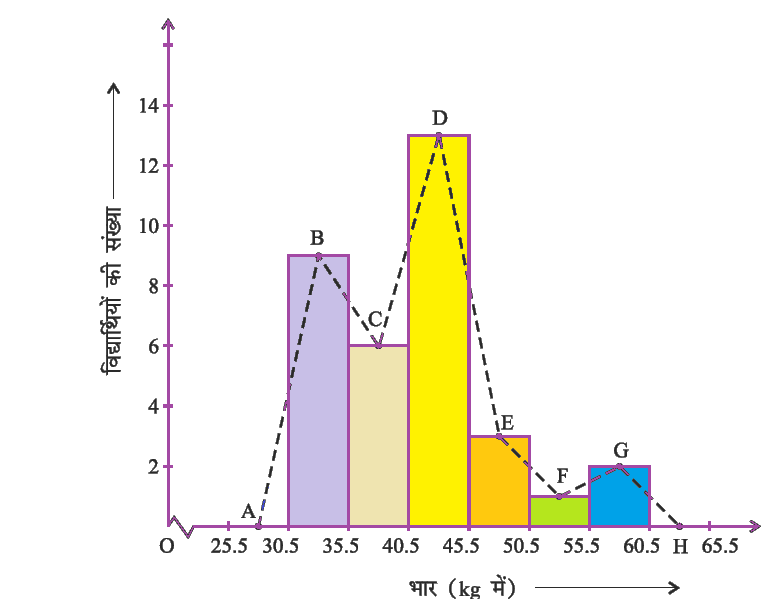 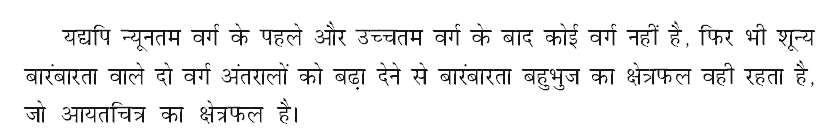 49
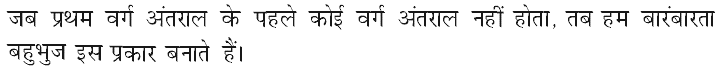 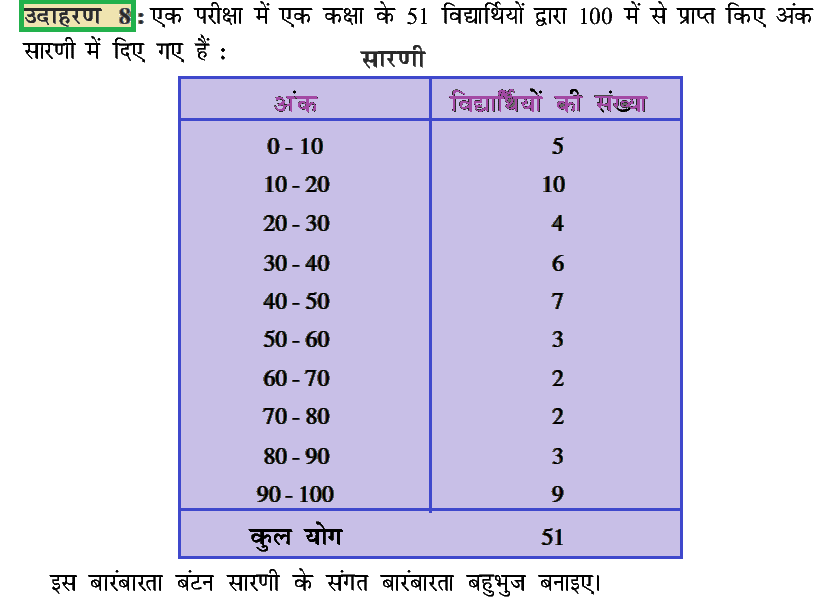 50
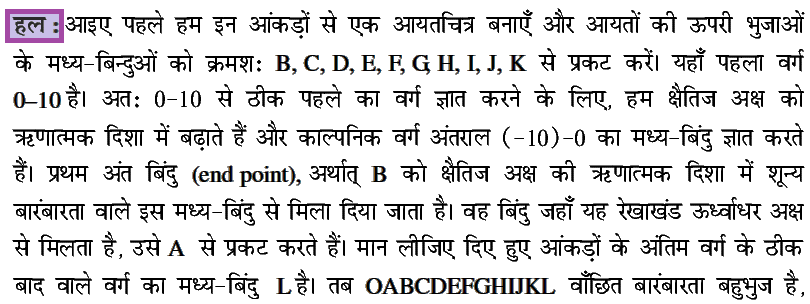 51
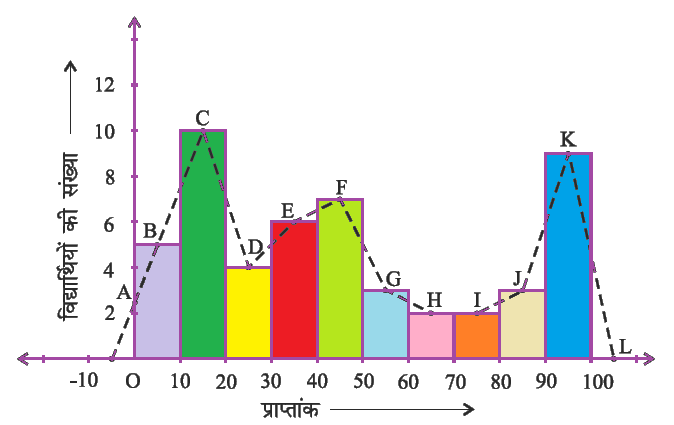 52
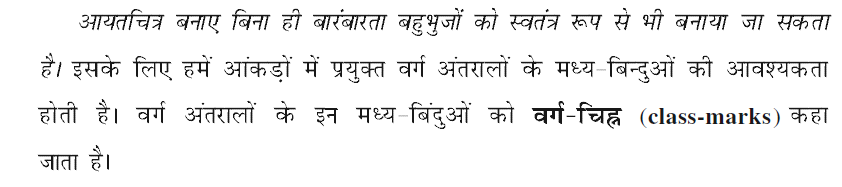 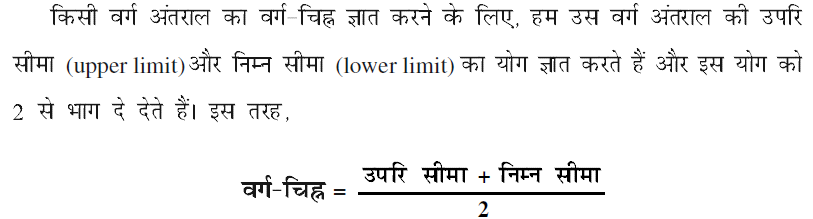 53
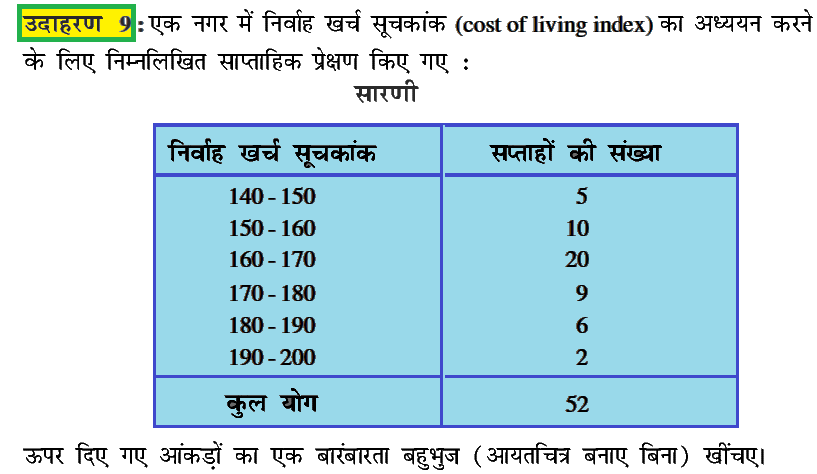 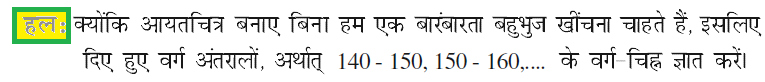 54
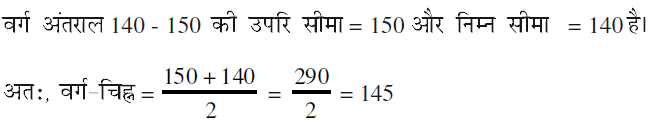 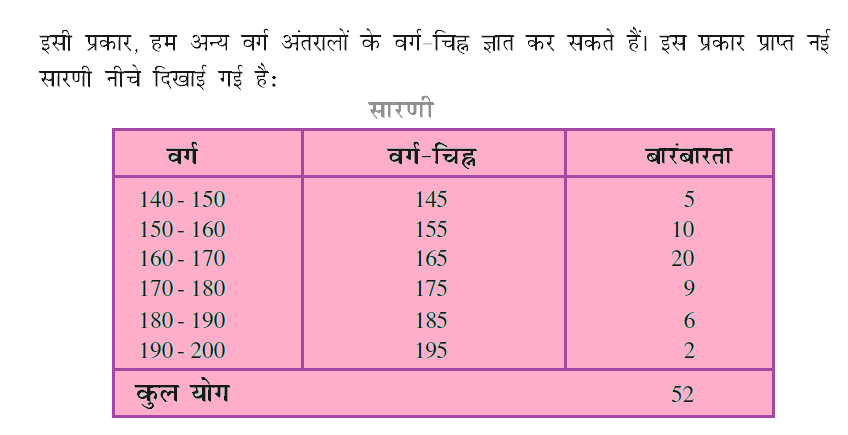 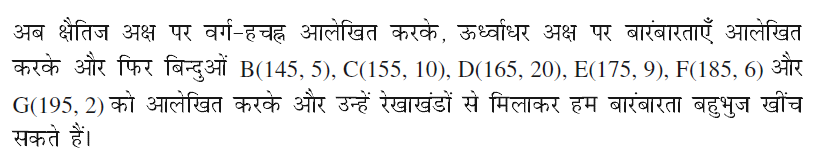 55
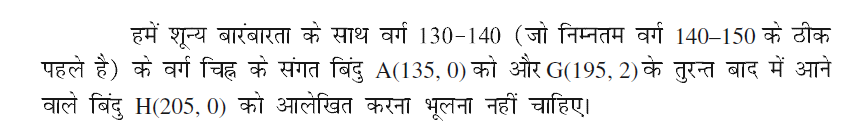 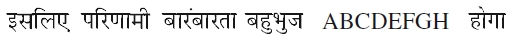 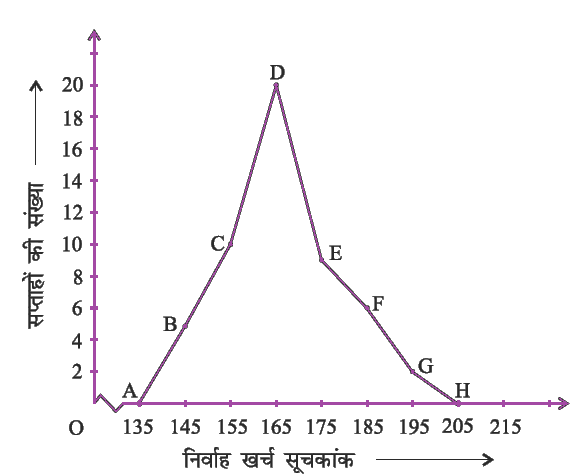 56
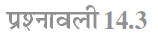 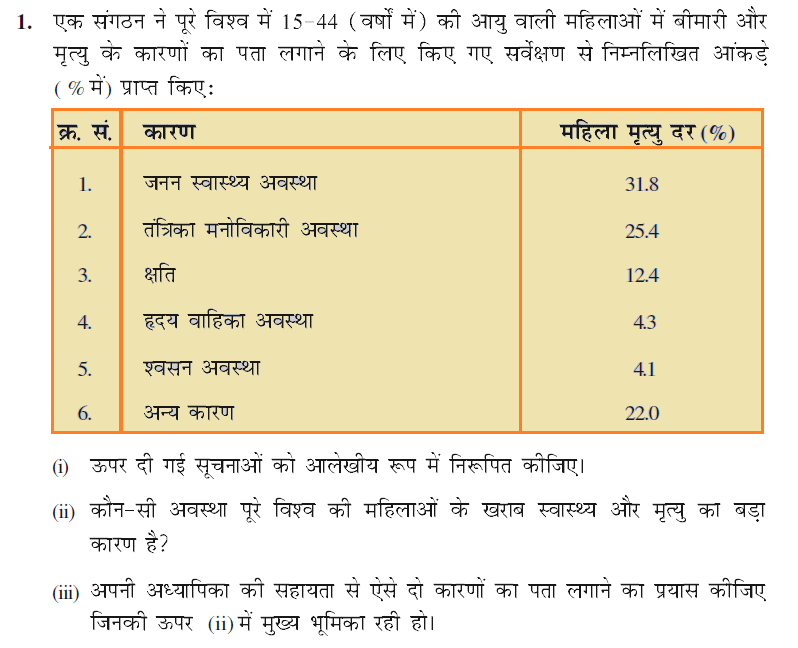 57
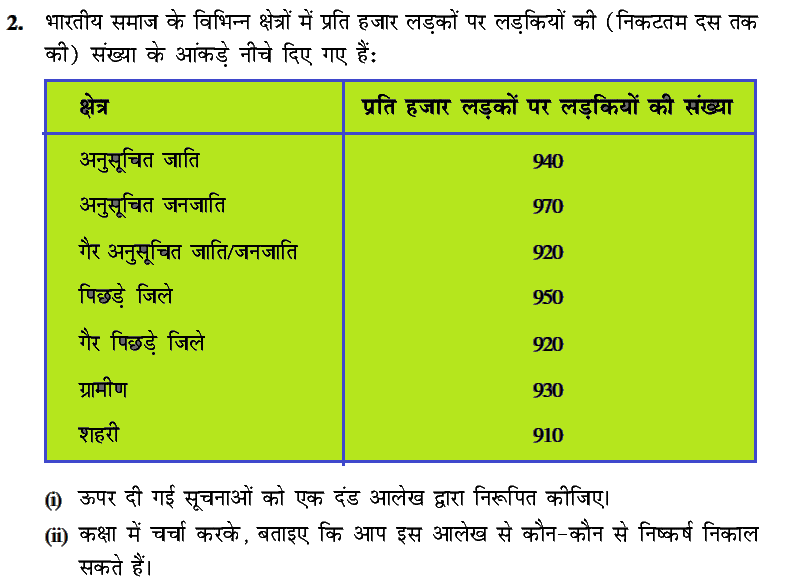 58
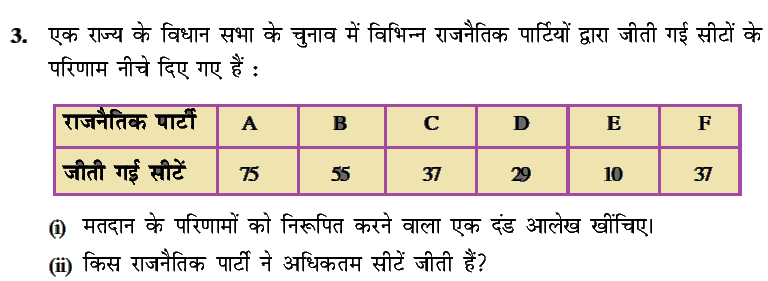 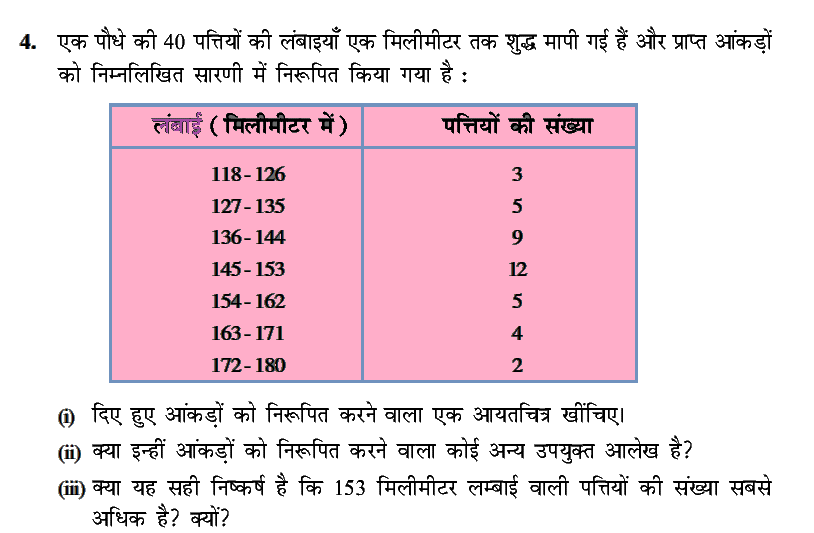 59
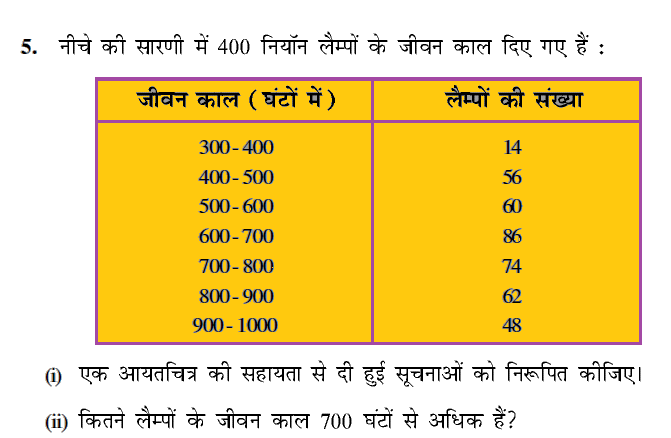 60
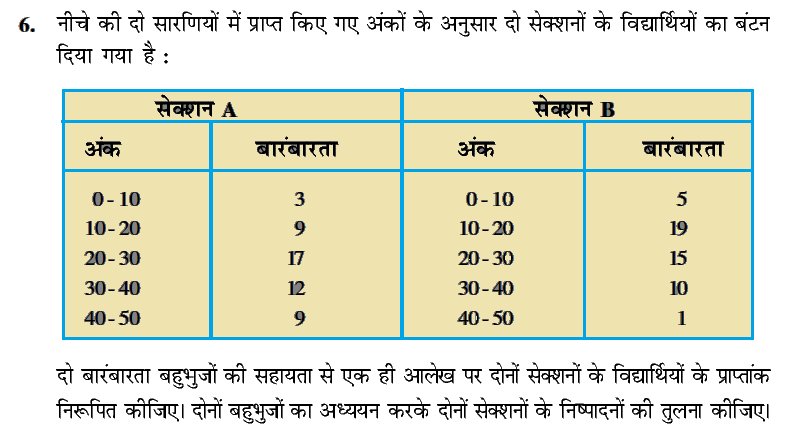 61
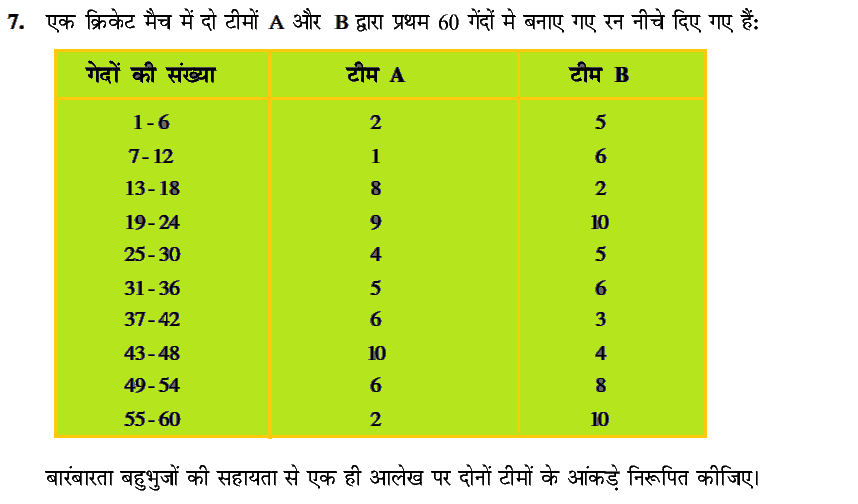 62
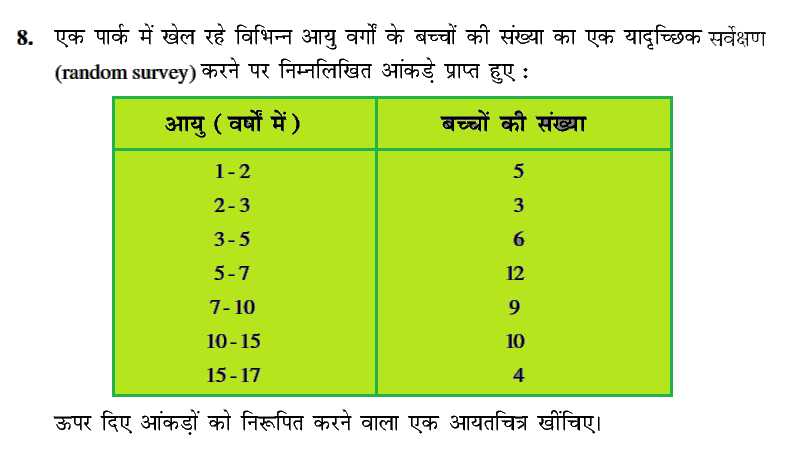 63
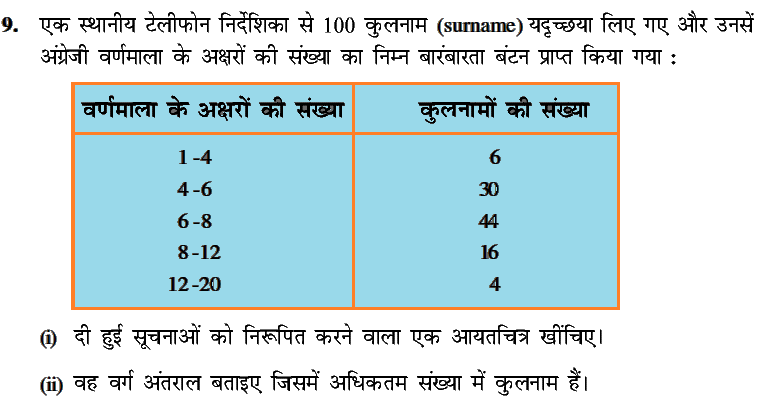 64
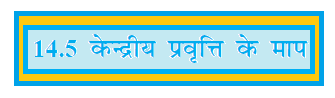 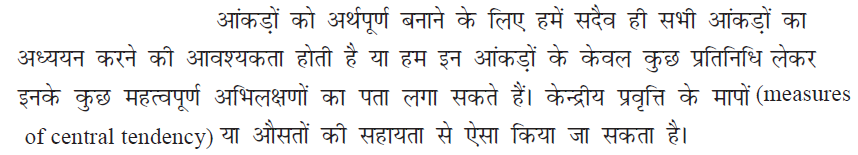 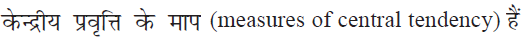 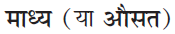 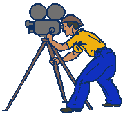 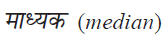 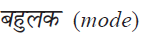 65
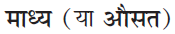 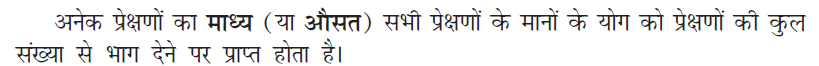 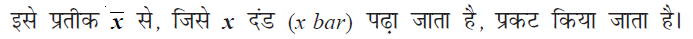 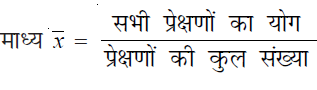 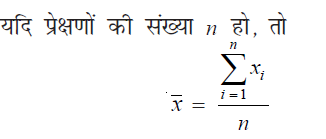 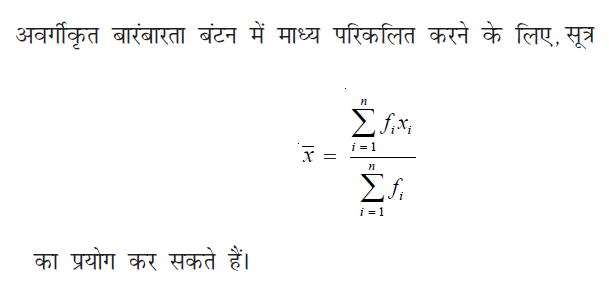 66
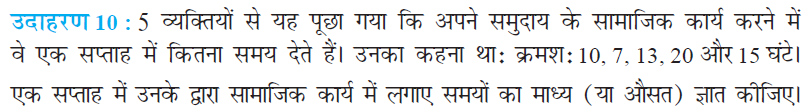 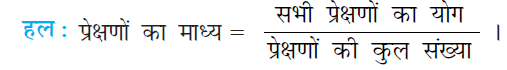 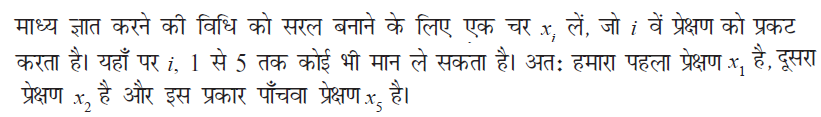 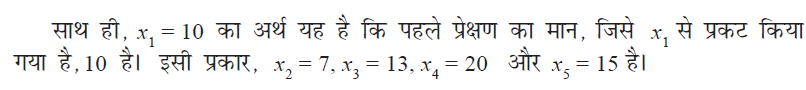 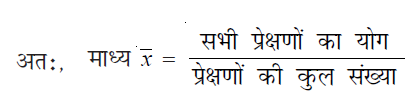 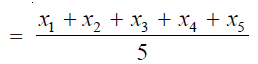 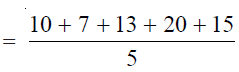 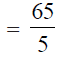 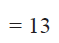 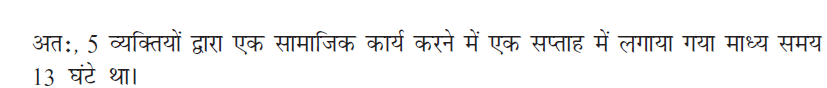 67
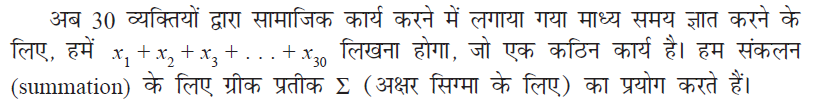 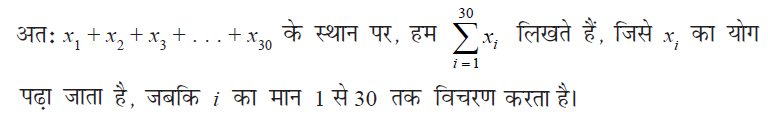 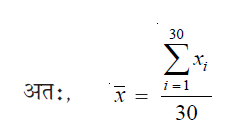 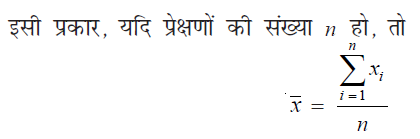 68
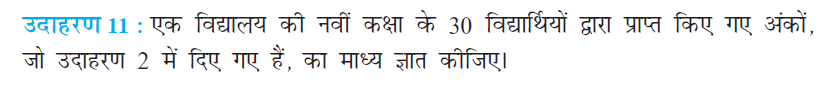 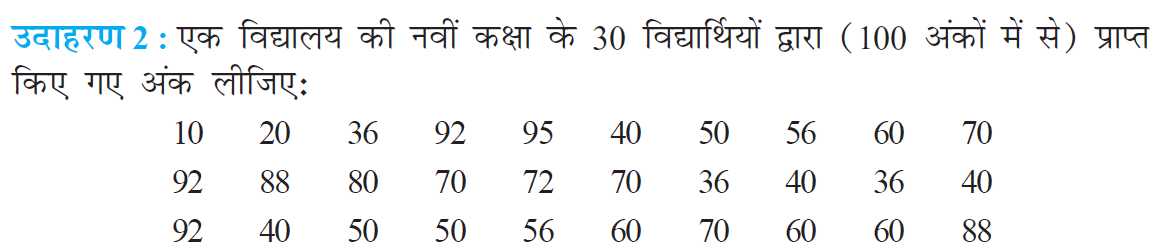 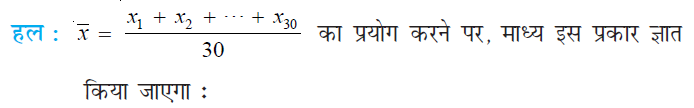 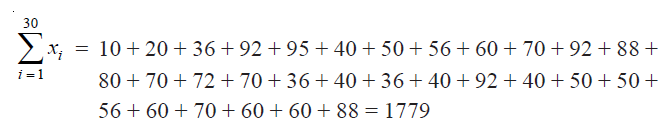 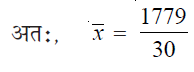 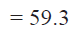 69
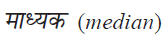 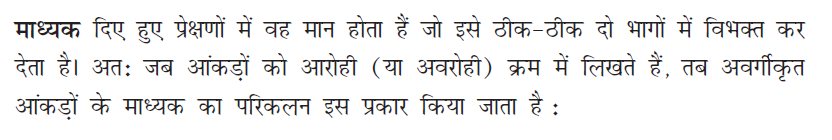 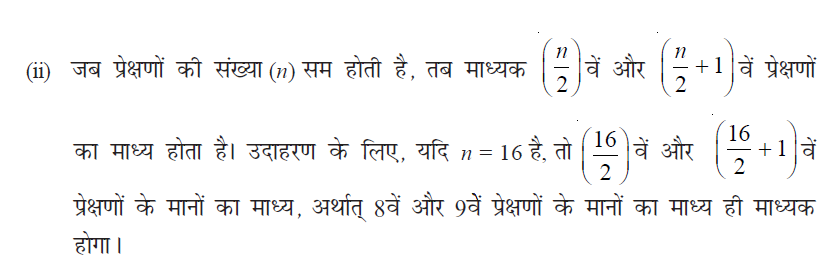 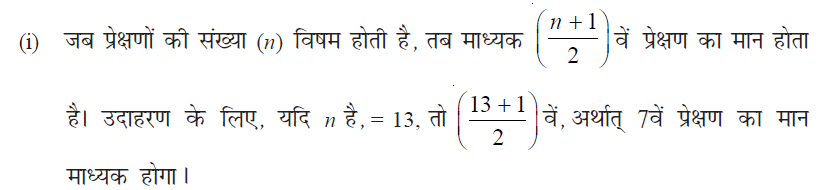 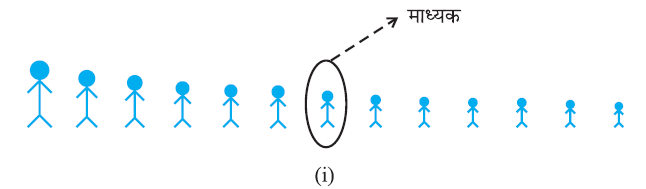 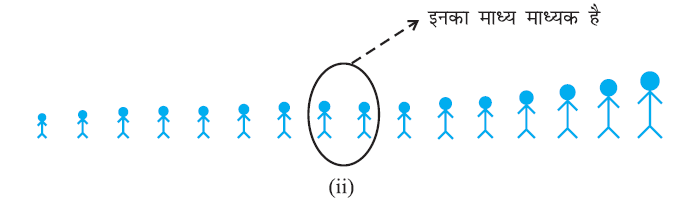 70
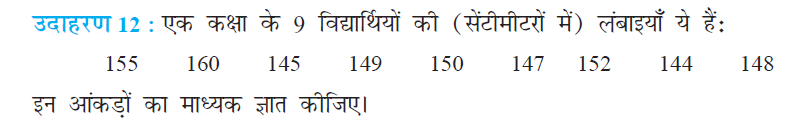 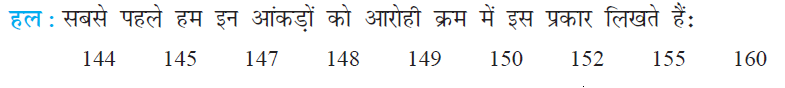 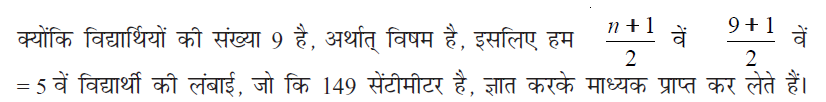 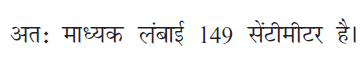 71
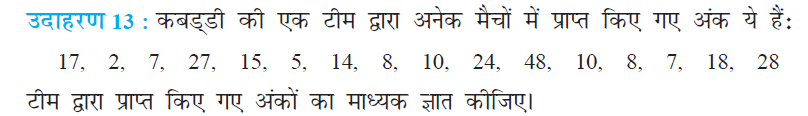 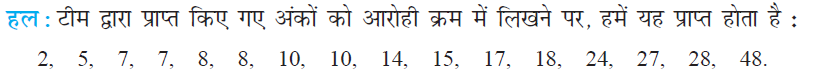 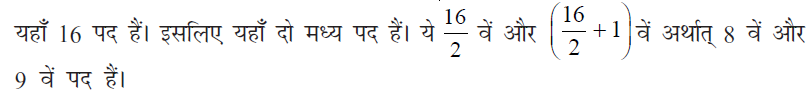 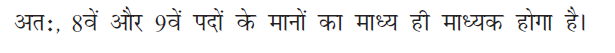 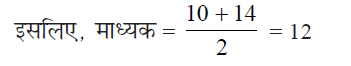 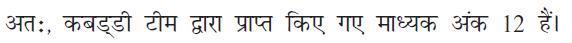 72
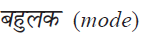 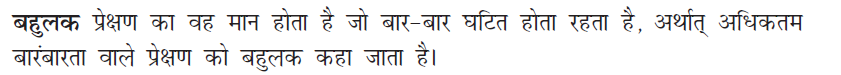 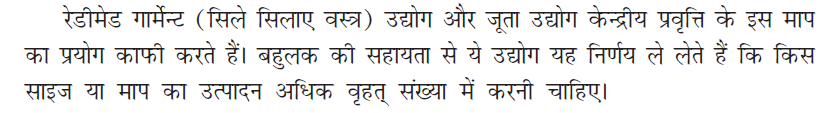 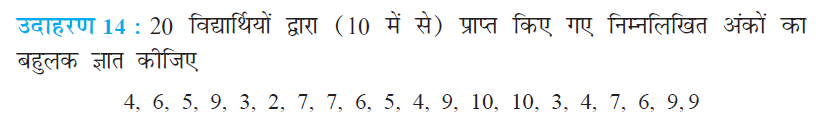 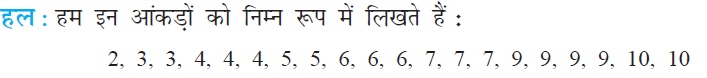 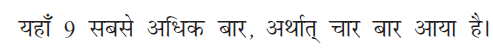 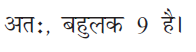 73
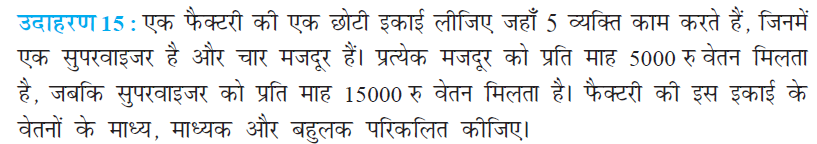 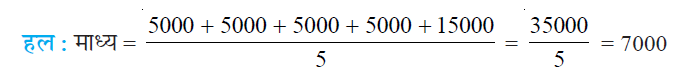 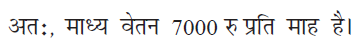 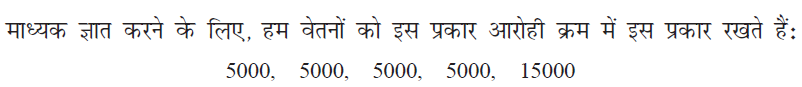 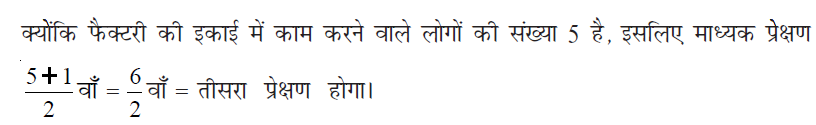 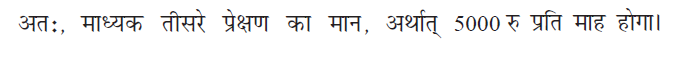 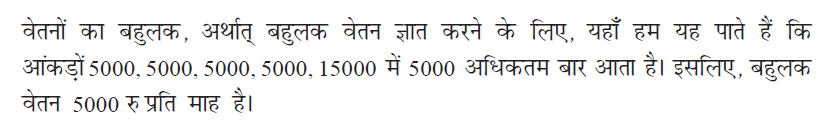 74
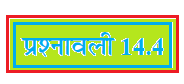 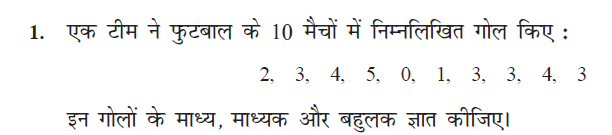 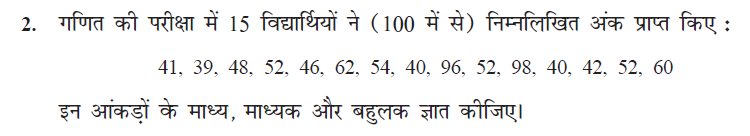 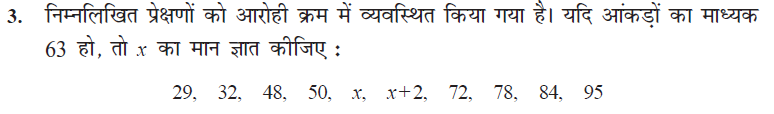 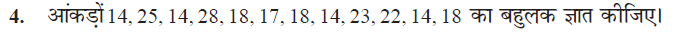 75
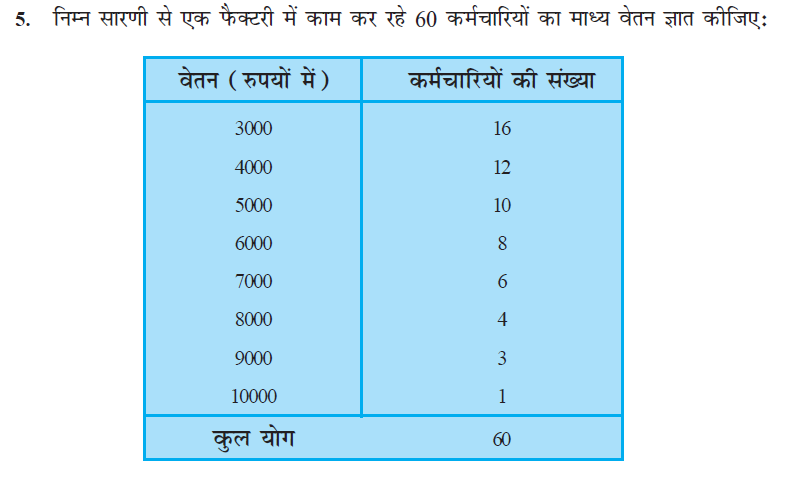 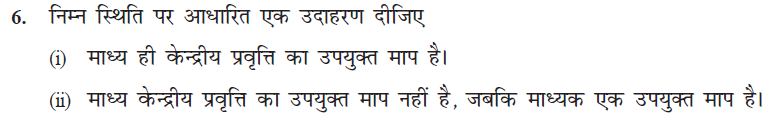 76
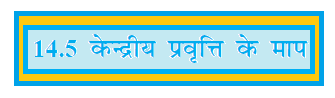 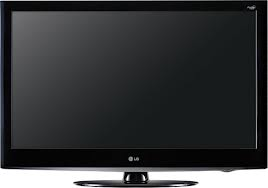 Click on TV
77
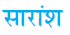 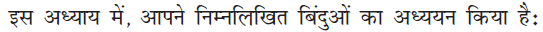 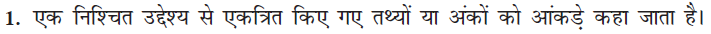 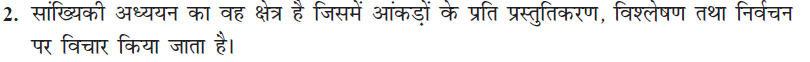 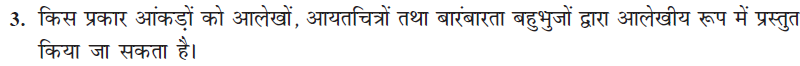 78
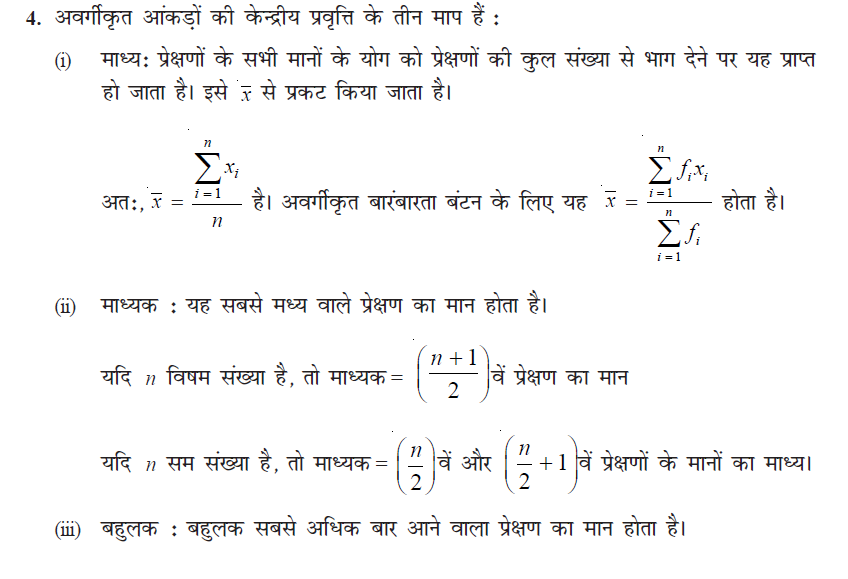 79
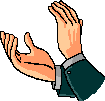 THE END
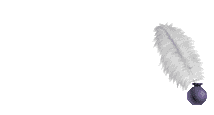 We love math!!!!!!!!!!
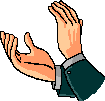 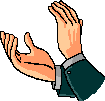 80